K-Means Example Problem
K-Means Example
Clustering

Cluster the following ten points (with (x, y) representing locations) into three clusters   A1(2, 4)  A2(2, 6)  A3(5, 6)  A4(4, 7)  A5(8, 3)  A6(6, 6)  A7(5, 2)  A8(5, 7)  A9(6, 3)  A10(4, 4). Initial cluster centers are: C1(1, 5), C2(4, 1)  and  C3(8, 4). 
The distance matrix is based on the euclidean distance.

Solution:

Initial cluster centers = (1,5), (4,1) and (8,4)

We have to find the distance between each points to all the three cluster centers.

Closeness is measured by euclidean distance(sqrt((x2-x1)^2+(y2-y1)^2).

We have to continue this process till we get the same cluster centers or repeated clusters for next iterations.
Centroid for all the clusters

Iteration 1

C1 = (2+2+4)/3,(4+6+7)/3 = (2.66,5.66)
C2 = (5+4)/2,(2+4)/2 = (4.5,3)
C3 = (5+8+6+5+6)/5,(6+3+6+7+3)/5 = (6,5)




We have to re-compute new cluster centers
We perform mean for all the points in each cluster to find these clusters.
Iteration 2 table
Iteration 2:

Centroid for all the clusters

C1 = (2+2+4)/3,(4+6+7)/3 = (2.66,5.66)
C2 = (5+4)/2,(2+4)/2 = (5,3)
C3 = (5+8+6+5)/4,(6+3+6+7)/4 = (6,5.5)


Iteration 3:

Centroid for all the clusters

C1 = (2+2+4)/3,(4+6+7)/3 = (2.66,5.66)
C2 = (5+4)/2,(2+4)/2 = (5,3)
C3 = (5+8+6+5)/4,(6+3+6+7)/4 = (6,5.5)

Iteration 4:

Centroid for all the clusters

C1 = (2+2)/2,(4+6)/2 = (2,5)
C2 = (8+5+6+4)/4,(3+2+3+4)/4 = (5,3)
C3 = (5+4+6+5)/4,(6+7+6+7)/4 = (6,5.5)
Iteration 5:

Centroid for all the clusters

C1 = (2+2)/2,(4+6)/2 = (2,5)
C2 = (8+5+6+4)/4,(3+2+3+4)/4 = (5.75,3)
C3 = (5+4+6+5)/4,(6+6+7+7)/4 = (5,6.5)


After these iteration there will be no change in the data points so we consider this points as the final points.
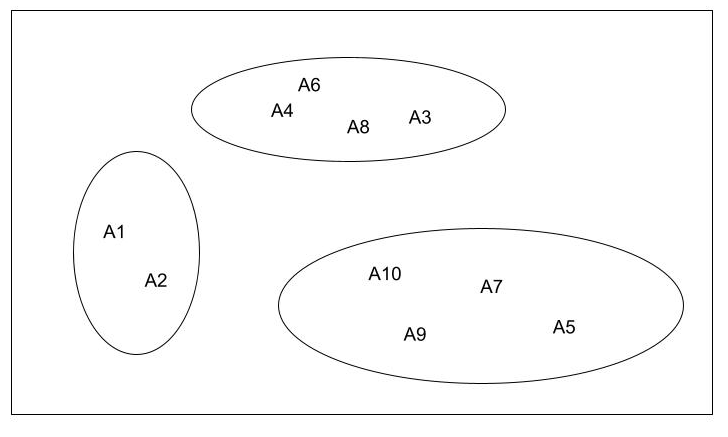